Презентация к уроку:«80 лет Микки Маусу. История создания персонажа».
Реброва Людмила
Анатольевна
235-382-551
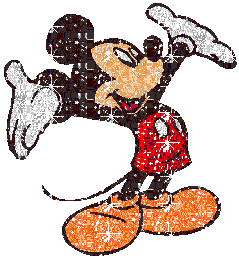 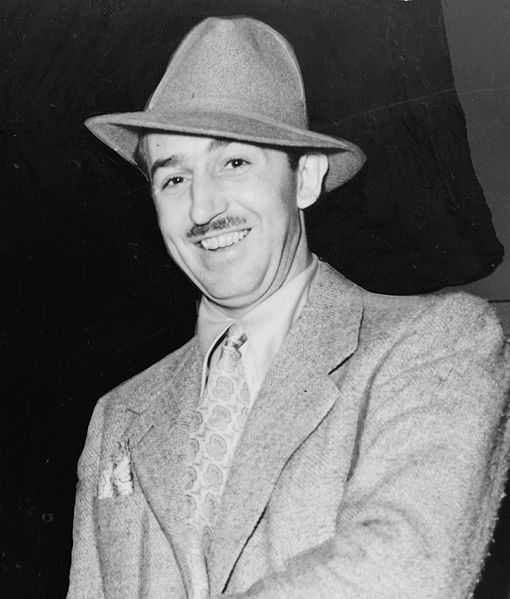 Уолтер Элайас Дисней
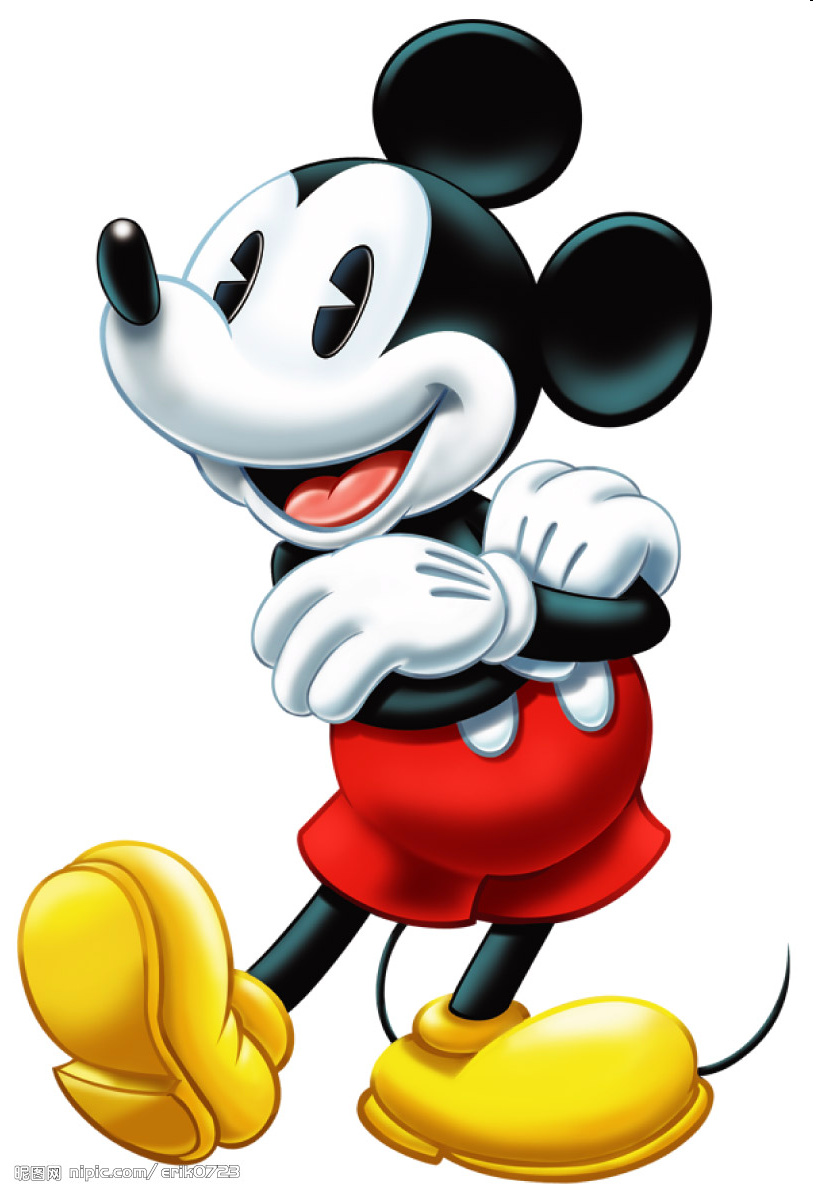 Mickey Mouse
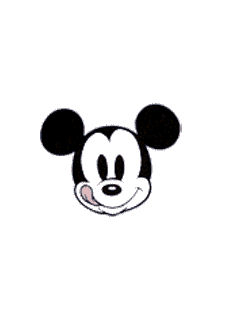 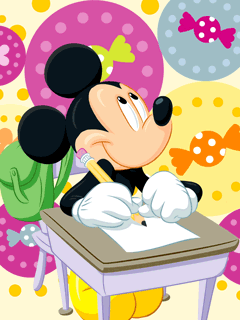 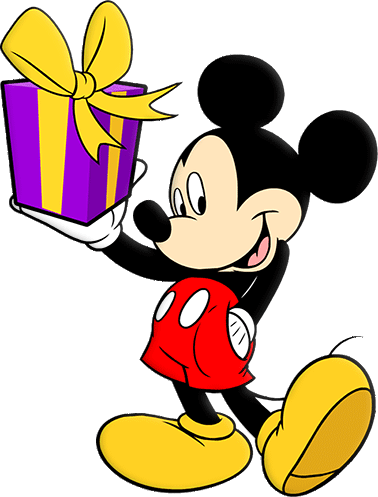 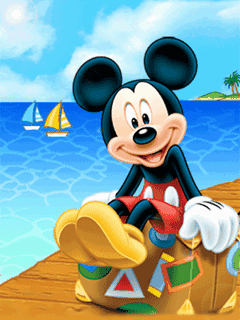 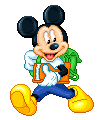 Аб Айверкс
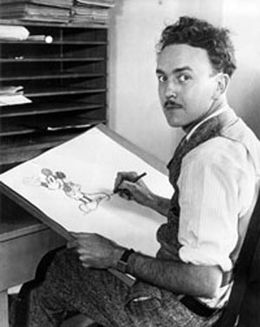 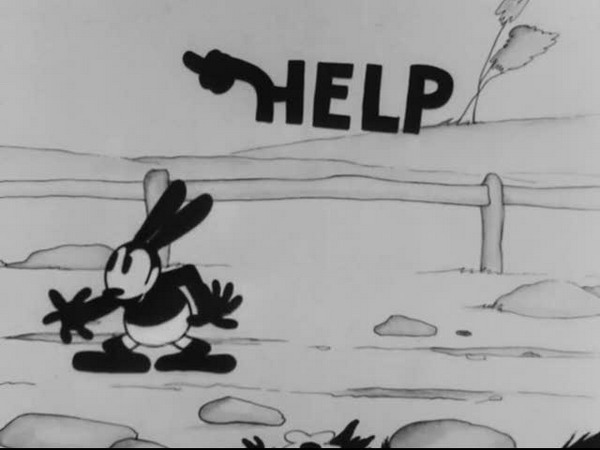 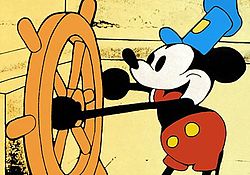 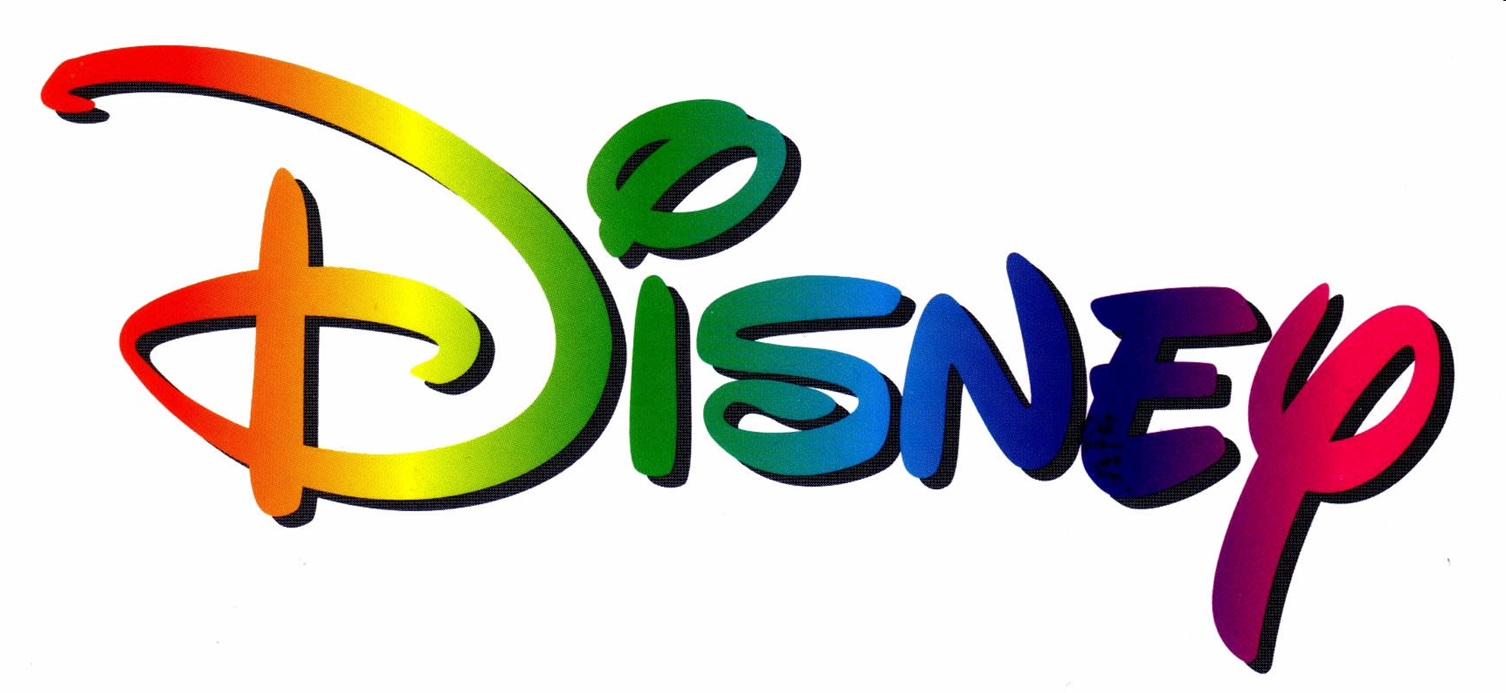 Walt
World!
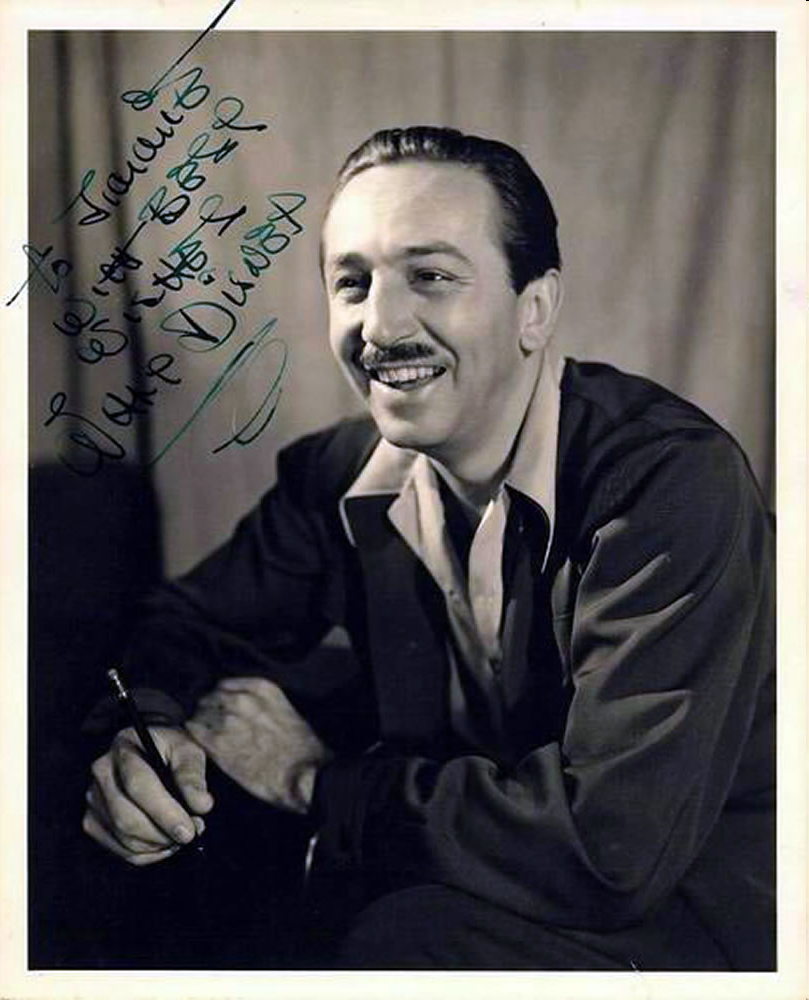 Микки Маус – легенда Америки!
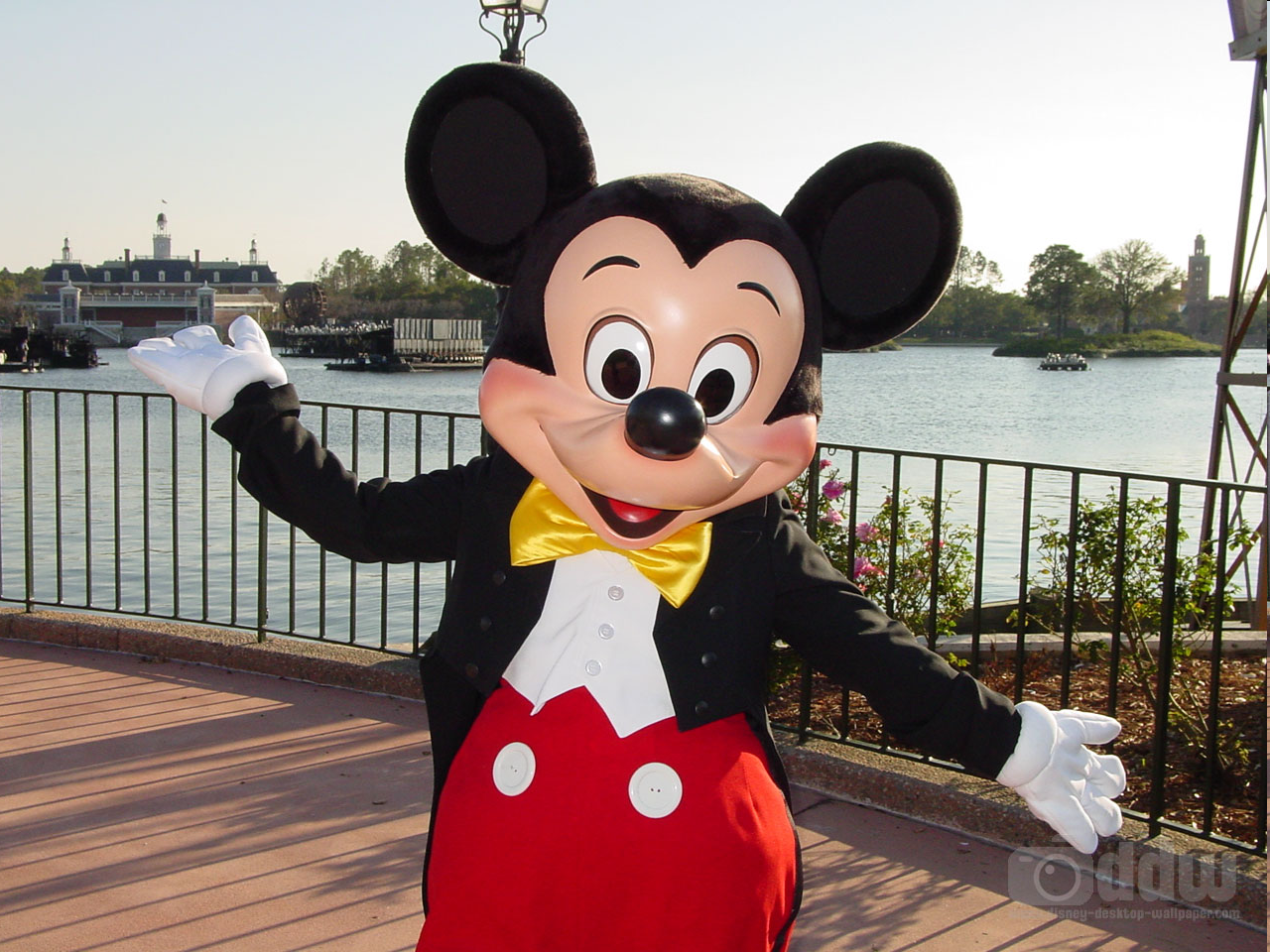 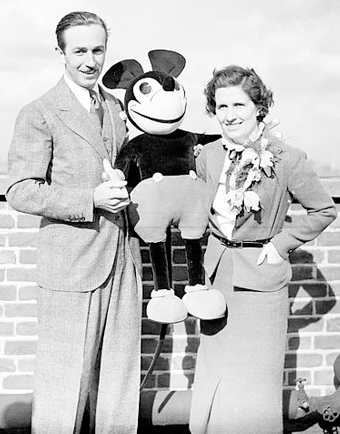 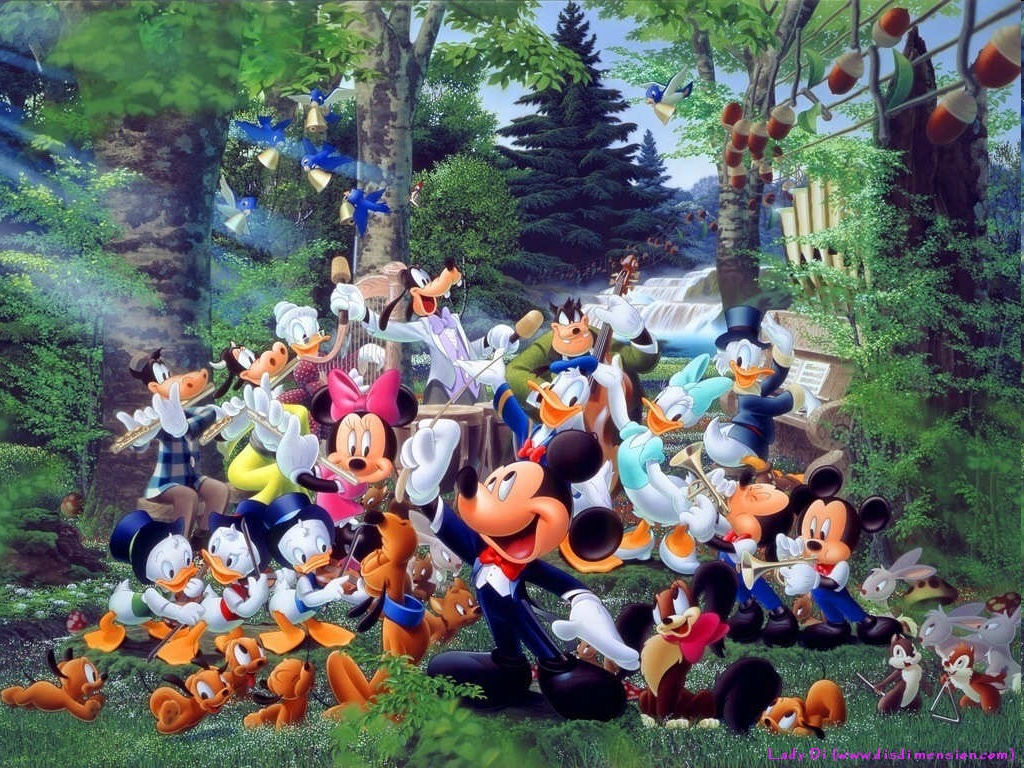 His friends!
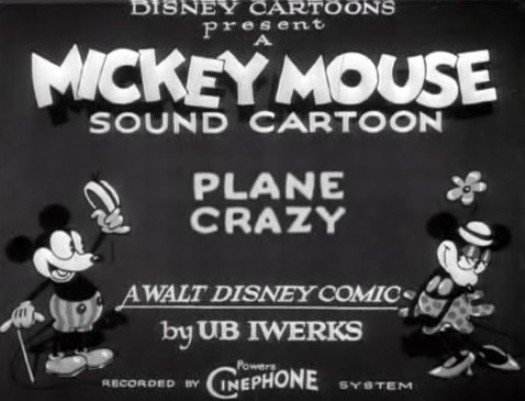 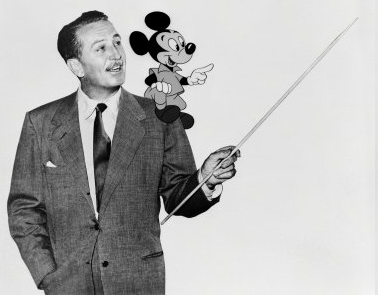 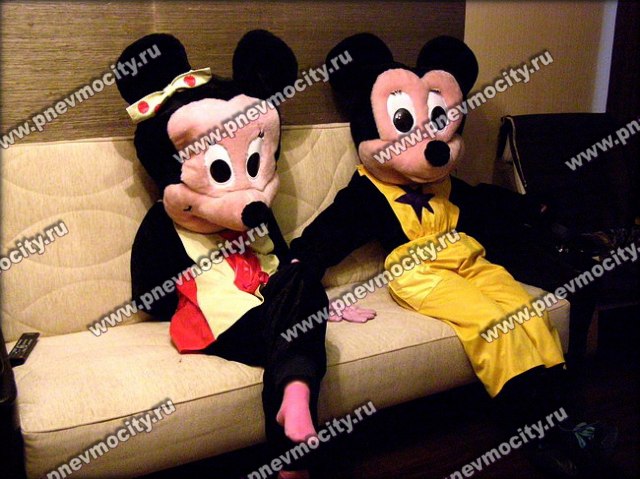 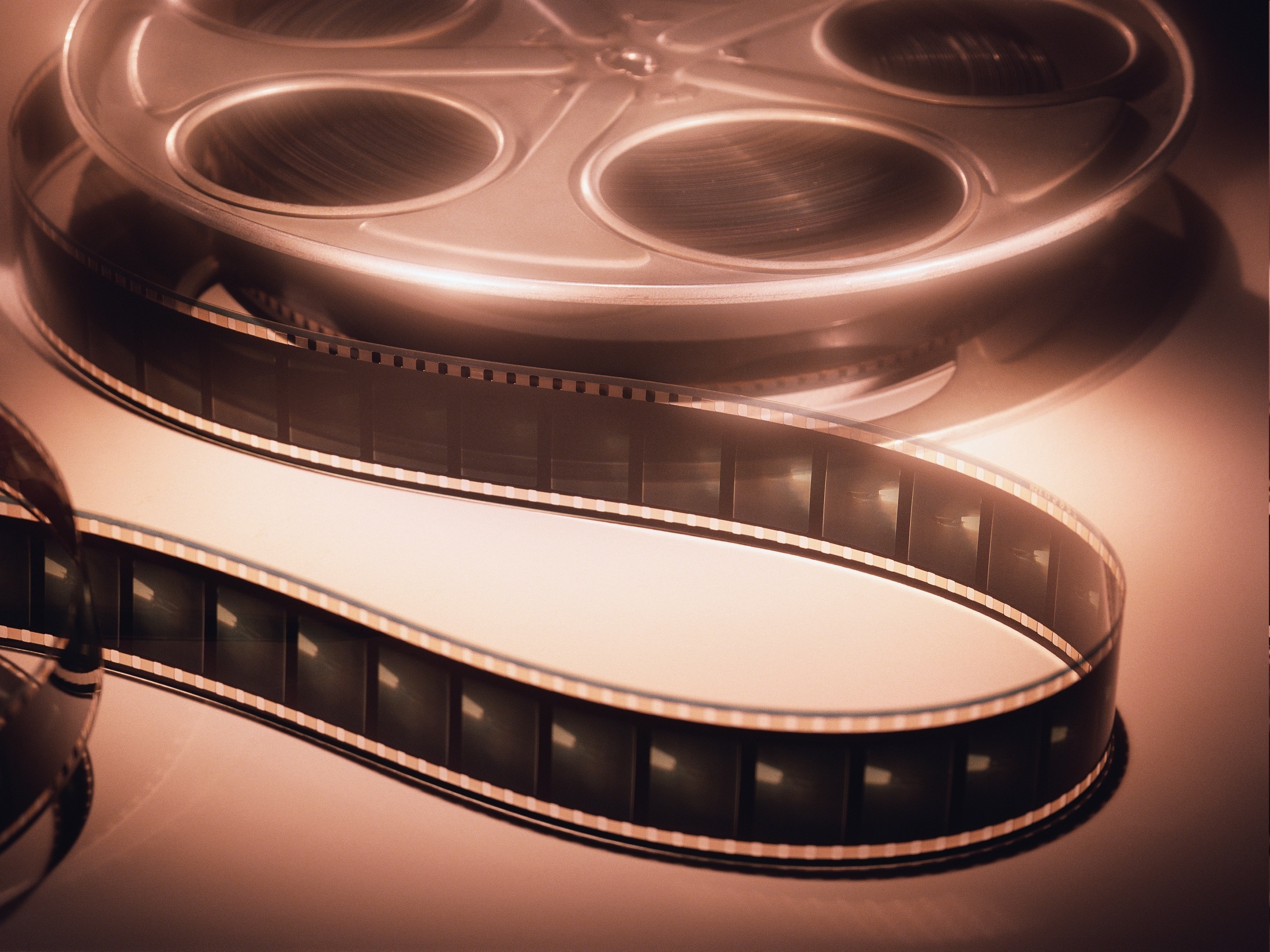 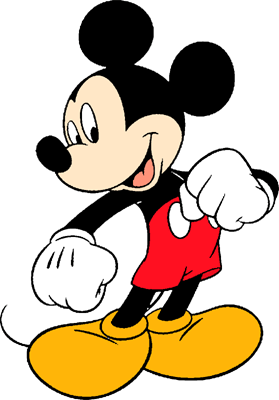 Спасибо за внимание!